CPC caseDepartment: Respiratory Medicine10th June 2016
Presenter: Dr Aditi Bansal, Resident, Chest & TB
Primary discussant: Dr Sheetu Singh, Assistant Prof , Chest & TB

Radiology discussant: Dr Pragya Chaturvedi, Resident, Radiology
Dr CP Swarnakar, Prof, Radiology

Pathology discussant: Dr Ruchi Agarwal, Sr Demonstrator Pathology
Dr Dilip Ramrakhiani, Assoc Prof, Pathology

Microbiology discussant: Dr Shivra Batra, Sr Demonstrator Microbiology
Dr Aruna Vyas, Professor, Microbiology
Presenting complaints
A 22y male presents with 
Dyspnoea on exertion
Productive cough
Fever
4 year
2 months
History of presenting illness
Asymptomatic till 4 year back when he developed dyspnoea on exertion. 
Insidious onset 
Progressive (from MMRC grade I → grade IV)
No postural or diurnal or seasonal variation
No aggravating or relieving factors
[Speaker Notes: MRC Dyspnoea ScaleGradeDegree of breathlessness related to activity
1Not troubled by breathless except on strenuous exercise
2Short of breath when hurrying on a level or when walking up a slight hill
3Walks slower than most people on the level, stops after a mile or so, or stops after 15 minutes walking at own pace
4Stops for breath after walking 100 yards, or after a few minutes on level ground
5Too breathless to leave the house, or breathless when dressing]
History of presenting illness
Cough 
Insidious in onset 
Gradual progressive
Associated with 5-10ml of mucoid expectoration
No postural, diurnal or seasonal variation
History of presenting illness
Fever was present on and off since 2 months.
Low grade 
Intermittent type
No diurnal variation
Relieved by medications
History of presenting illness
No history of 
Hemoptysis
Chest pain
Allergic rhinitis, Urticaria
Joint pains, photosensitivity
Rashes
Drug intake, Jaundice
Palpitation
Blood transfusion
Trauma
Past medical history
Patient was taking anti-tubercular treatment* since past 2 months and had no relief in symptoms from same. 
No H/O of DM or other medical condition
[Speaker Notes: *(Isoniazid, Rifampicin, Pyrazinamide and Ethambutol)]
Personal history
Non smoker
Non alcoholic
Unmarried 
Student
Wrestling was his hobby
Normal sleep, appetite, bowel and bladder habits
Family history
Brother died of tuberculosis 2 years back
Examination findings
General physical examination
Patient was conscious, cooperative and well oriented to time, place and person.
              Pallor                            Absent
              Icterus                          Absent
              Clubbing                       Absent
              Cyanosis                       Absent
              Lymphadenopathy     Absent
              Edema                          Absent
              Neck veins                   Normal
Examination findings
Vitals
Pulse = 100/min (regular, normal volume and character, with no vessel wall thickening, no RR or RF delay, all peripheral pulses felt )
Respiratory rate = 35/min abdomino-thoracic
Blood pressure = 110/70 mm of Hg right arm supine position
Febrile to touch
SpO2 = 90% on room air
Respiratory system examination
Inspection
Chest symmetrical & bilateral equal chest movements
Trachea central
No scars, sinuses and dilated veins
Accessory muscles of respiration active
Examination findings
Palpation
Inspectory findings are confirmed

Percussion
Bilateral equal resonant note

Auscultation
Bilateral equal vesicular breath sounds.
Fine end-inspiratory crepitations present in bilateral infra-scapular areas
Other system examination
CVS: S1 and S2 normal , No murmur.

CNS : WNL

GIT: No organomegaly, bowel sound present.
Investigations
Cell count
Hemoglobin -15g/dl
WBC – 13000/µl (N:86.8%,L:7.9%, M:5%, E:0.1%)
Platelets – 3.22 lac/µl
Hct – 45.9%
MCV – 92.7 fl
MCH – 30.2 pg
MCHC – 32.6 g/dl
ESR – 80 mm in 1st hour
PBF :
RBC : normocytic and normochromic ,  no parasites seen.
WBC : adequate , no immature cell seen .  
Platelets: adequate
Investigations
S. Protein - 5.8 g/dl 
S. Albumin - 3.6 g/dl
S. Globulin - 2.2 g/dl             
Serum LDH – 624 U/L
HIV – Non reactive
Malarial parasite – non reactive
Biochemistry
BSR – 90 mg/dl
S. Urea – 31 mg/dl
S. Creatinine – 0.8mg/dl
S. Bilirubin : 0.6/ 0.2/ 0.4
SGOT : 26 IU/L
SGPT : 34 IU/L
[Speaker Notes: An elevated level of LD may be seen with:
Hemolytic anemia
Pernicious anemia (megaloblastic anemia)
Infections such as infectious mononucleosis (mono), meningitis, encephalitis, HIV
Sepsis
Intestinal and lung (pulmonary) infarction
Acute kidney disease
Acute liver disease
Acute muscle injury
Pancreatitis
Bone fractures
Testicular cancer, lymphoma or other cancers]
Investigations
Sputum examination
AFB – Negative
Gram stain & Pyogenic C/S – No organism isolated
KOH mount & Fungal culture – No organism isolated
ECG – Normal
Mantoux test – Positive (10×12mm)
Investigations
Arterial blood gas analysis (ABG)
pH- 7.39 
pO2- 56 mm Hg
pCO2- 41 mm Hg
HCO3- 25 mm Hg
SpO2- 90%
A-a – 44.6 mm Hg
			Type I respiratory failure
Summary
A 22 year old male student presented with shortness of breath (4yrs), cough (4yrs) and intermittent fever (2months)
On examination: Respiratory distress, end-inspiratory crepts present B/L
CBC revealed ↑ counts & Serum biochemistry revealed ↑ LDH
Positive Mantoux test
??
[Speaker Notes: Pleural 
Bronchial
Parenchymal
Interstitial 
Vascular

Infective
Non-infective]
Differential diagnosis
Bronchial
Interstitial 
Alveolar
Pleural 
Vascular

Infective
Non-infective
Chest X ray (10/2/2016)
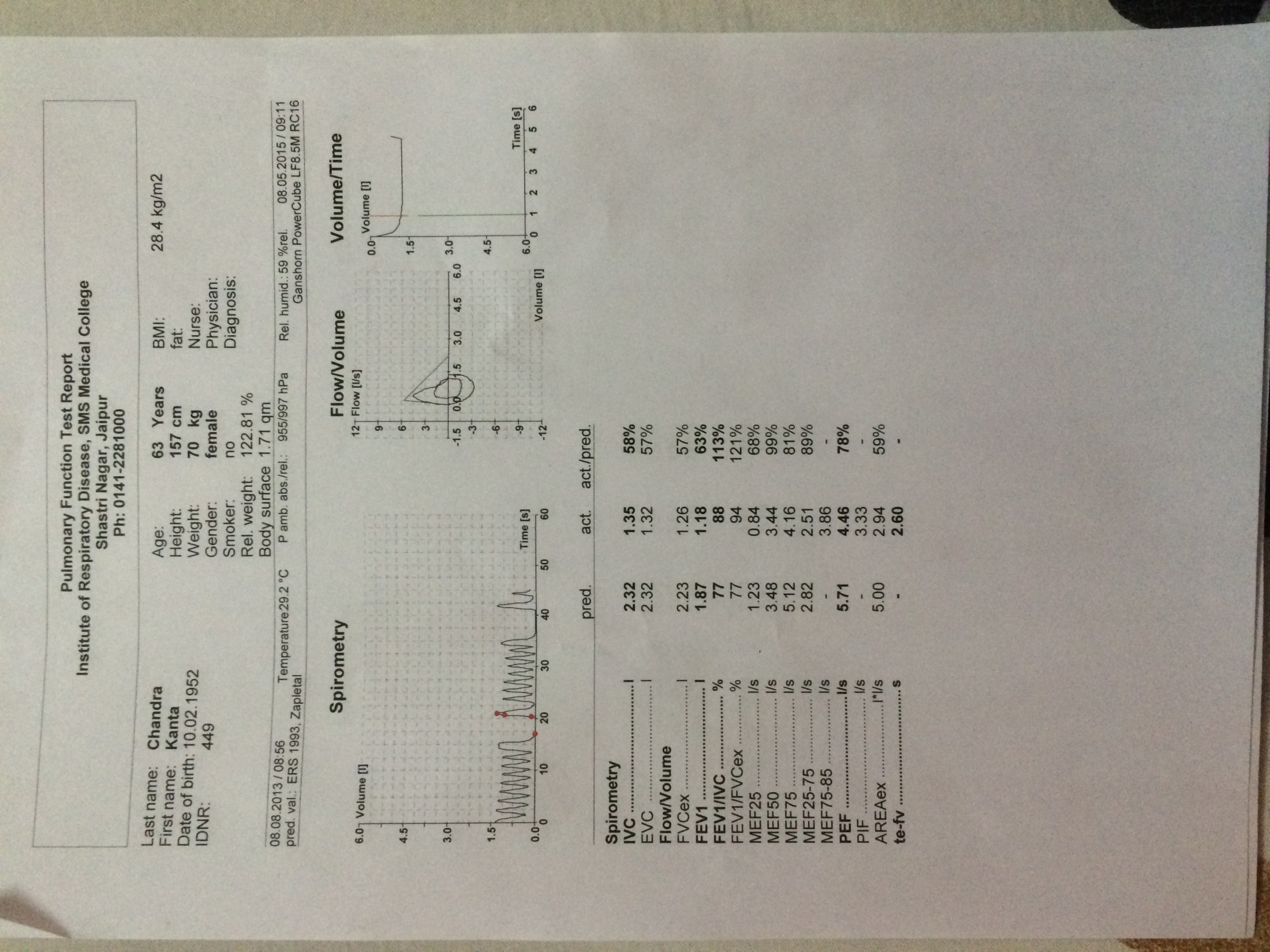 FEV1 = 1.18L (63%)
FVC = 1.26L (57%)
FEV1/FVC = 88%
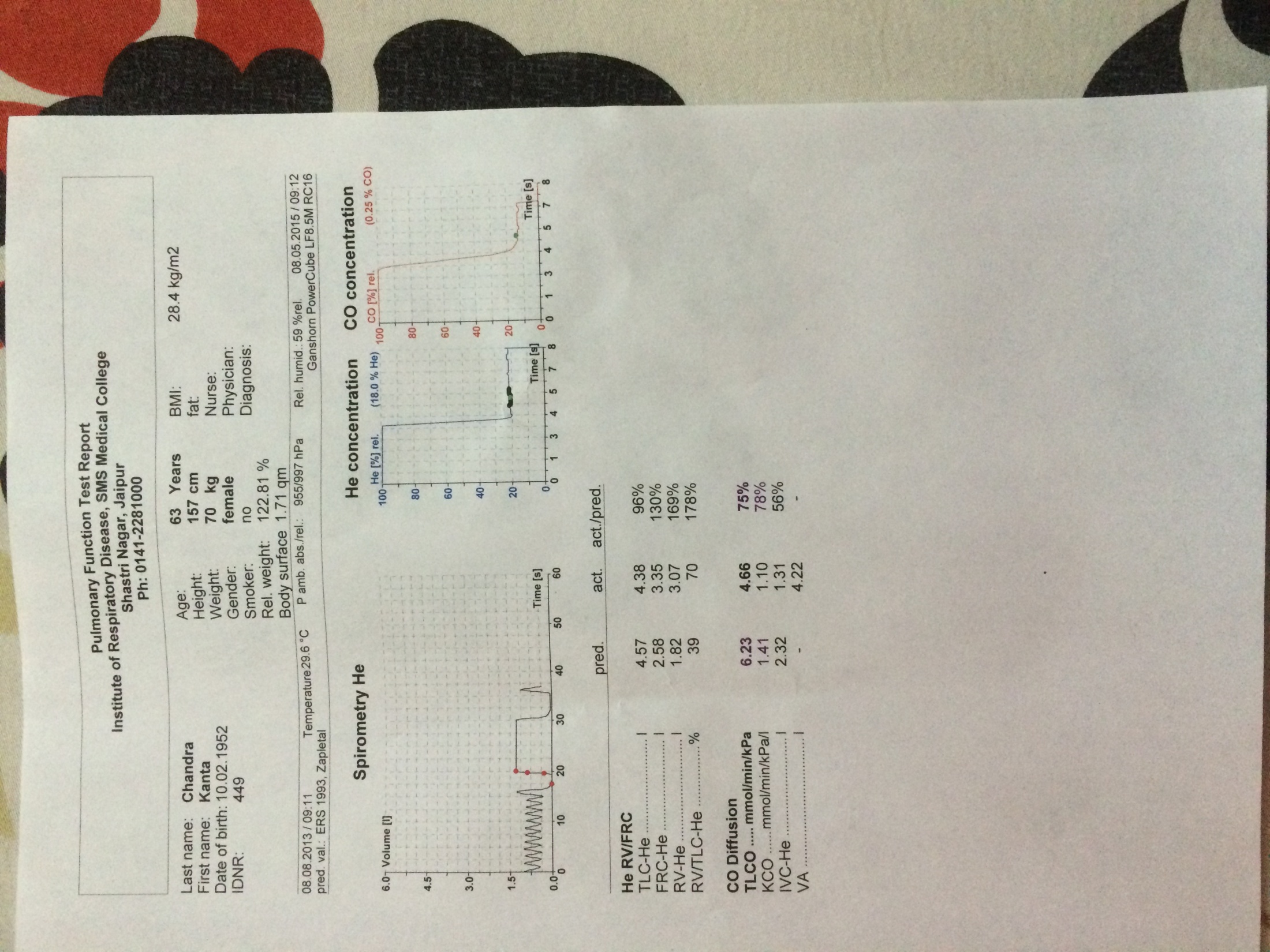 TLCO = 75%
Differential diagnosis
Bronchial
Interstitial 
Alveolar
Pleural 
Vascular

Infective
Non-infective
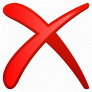 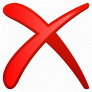 Differential diagnosis
Pneumonia 
Bacterial
Points in favor: Counts raised
Points against: Chronic disease, intermittent fever
Fungal
Points in favor: Chronic illness, fever, productive cough
Points against: Sputum KOH & Fungal culture negative
Differential diagnosis
Tubercular
Points in favor: Chronic illness, fever, family history of tuberculosis, Positive Mantoux test, Raised ESR
Points against: No response to ATT, sputum AFB smear negative, CXR shows basal predominant disease
Differential diagnosis
ILD
Points in favor
Chronic illness, cough, dyspnoea, diffusion defect
Points against
Age against ILD, no history of connective tissue disease, no exposure history (including occupational)
Differential diagnosis
Chronic PTE
Points in favor
Chronic illness, dyspnoea, diffusion defect, raised LDH
Points against
No predisposing conditions
Next investigation?
[Speaker Notes: Bronchoscopy]
Radiological discussion
Dr.PRAGYA CHATURVEDI ( Junior Resident)  
     
Guided by– Dr. C.P SWARNAKAR 
 Professor
DEPARTMENT OF RADIODIAGNOSIS AND MODERN IMAGING
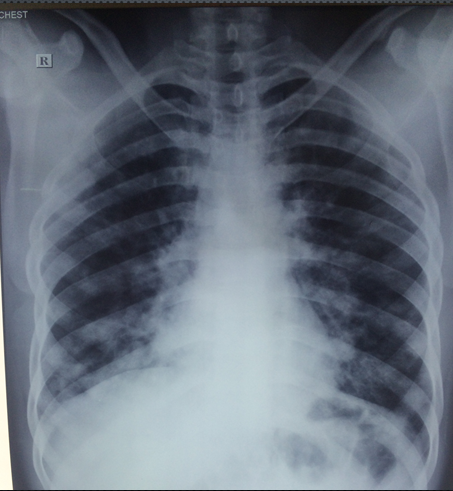 PA chest radiograph showing patchy  bilateral air space opacity predominantly in lower zones.
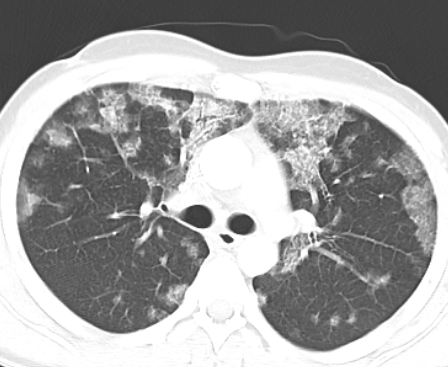 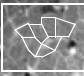 AXIAL HRCT OF THE LUNGS SHOWING GROUND-GLASS OPACITIES WITH SEPTAL THICKENING(CRAZY PAVING)
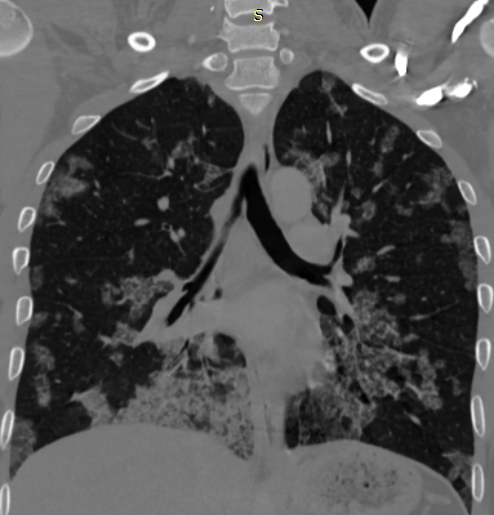 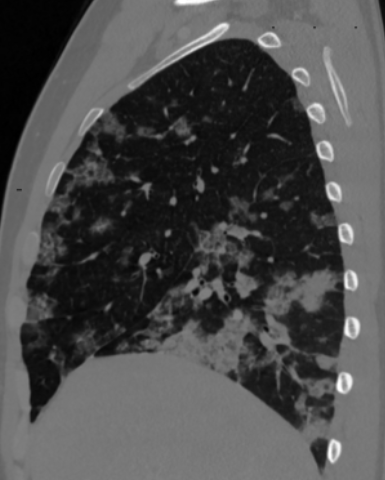 CORONAL & SAGITTAL CT OF THE LUNGS SHOWING BILATERAL CRAZY-PAVING.
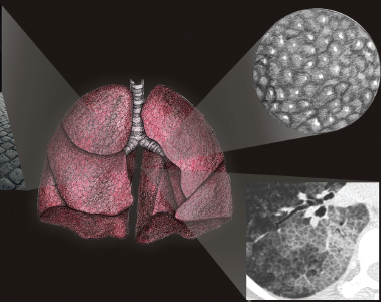 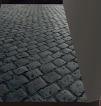 Photograph of a colonial-era pavement street in Buenos Aires, Argentina (left), drawings of the lungs (center) and lung tissue (top right), and close-up high-resolution CT scan (bottom right) show the crazy-paving pattern.
Differential diagnosis of crazy paving pattern
Sanguinous
ARDS
Pulmonary hemorrhage
Infection
Pneumocystis Jirovecii
Inhalation 
Lipoid pneumonia
Neoplasm
Bronchoalveolar carcinoma
Idiopathic
Pulmonary alveolar proteinosis
Non specific pneumonia
Cryptogenic organizing pneumonia
ARDS
POINTS AGAINST

Chronic history

Dense consolidation in dependent regions of lung

Absence of pulmonary cysts of varying sizes and bullae
POINTS IN FAVOUR 

GGO with interlobular and intralobular septal thickening
ACUTE INTERSTITIAL PNEUMONIA
       OR HAMMAN RICH SYNDROME
POINTS IN FAVOUR
POINTS AGAINST
Chronic history

Absence of air space consolidation have a slight predilection towards the dependent portions

Absence of traction bronchiectasis (can be seen in ~80% of cases and correlates with disease duration)

Absence of lung parenchymal architectural distortion
GGO with interlobular and intralobular septal thickening
PULMONARY HAEMORRHAGE SYNDROMES
POINTS IN FAVOUR
POINTS AGAINST
Absence of hemoptysis, and anemia
GGO with interlobular and intralobular septal thickening
Absence of acute onset of symptoms
Differential diagnosis of crazy paving pattern
Sanguinous
ARDS
AIP
Pulmonary hemorrhage
Infection
Pneumocystis Jiroveci
Inhalation 
Lipoid pneumonia
Neoplasm
Bronchoalveolar carcinoma
Idiopathic
Pulmonary alveolar proteinosis
Non specific interstitial pneumonia
Cryptogenic organizing pneumonia
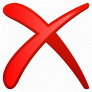 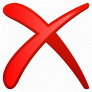 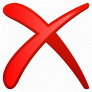 How to proceed further?
Differential diagnosis
Sanguinous
ARDS
AIP
Pulmonary hemorrhage
Infection
Pneumocystis Jirovecii
Inhalation 
Lipoid pneumonia
Neoplasm
Bronchoalveolar carcinoma
Idiopathic
Pulmonary alveolar proteinosis
Non specific interstitial pneumonia
COP
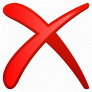 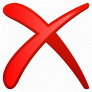 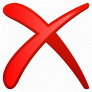 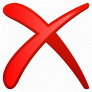 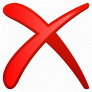 Any other investigations needed?
How to proceed further?
Bronchoscopy
Bronchoalveolar lavage (BAL)

Transbronchial lung biopsy (TBLB)
Pathological Discussion
Dr Ruchi Agrawal
Senior Demonstrator

Under guidance
Dr Dilip Ramrakhiani
Associate Professor
Department of Pathology
Bronchoalveolar Lavage fluid
BAL sample from the patient showing abundant granular & globular material with relative paucity of macrophages. (H&E stain 400X)
Specimen from same patient with amorphous material showing strong PAS positivity. 
(PAS stain 400X)
DIFFERENTIAL DIAGNOSIS
Amyloidosis
Amyloid – Waxy, smooth, non granular, focally deposited & rarely seen in BAL.
Scalloped  edges of amorphous eosinophilic masses.
Congo red staining of masses show green birefringence under polarized light
Differentials continued……..
2) Organizing pneumonia
 Granular debris in background but inflammatory cells (including neutrophils) usually predominate.
3) Pneumocystis Jirovecii.
4) Pulmonary alveolar proteinosis.
Summary
Gross Appearance of fluid.
Clinical & radiological findings.
Presence of abundant PAS positive extracellular material.
TBLB demonstrate pink granular material filling the air spaces (H&E stain 100X)
TBLB shows embedded clumps of dense eosinophilic globular material & cholesterol clefts (H&E stain 200X)
TBLB-PAS stain is positive & highlights the granular nature of the intra alveolar accumulation (PAS stain 200X)
Differential diagnosis
Pulmonary edema.
Pneumocystis Jirovecii pneumonia.
Pulmonary Alveolar Proteinosis.
Differentials continued…………
Pulmonary edema 
Pale pink homogeous fluid in air spaces.
Congestion.
Leakage of some RBC’s into air spaces.
Haemosiderin laden macrophages & alveolar septal thickening & fibrosis in long standing cases.
Differentials continued…………
2) Pnemocystis Jirovecii.
 Exudates are finely vacuolated & foamy.
 Significantly more inflammatory changes in background lung.
Presumptive Diagnosis: Pulmonary alveolar proteinosis.
Pneumocystis Jirovecii Pneumonia to be excluded.
Diagnosis??
Pulmonary alveolar proteinosis
1. Clinical H/O – Fever
2. HRCT – crazy paving pattern
3. BAL & TBLB – PAS positive material
PJP staining
Pneumocystis Jirovecii
1. Clinical H/O – Fever
2. HRCT – crazy paving pattern
3. BAL & TBLB – PAS positive material
Microbiology discussion
DR SHIVRA BATRA
SENIOR  DEMONSTRATOR  MICROBIOLOGY  

UNDER  THE  GUIDANCE  OF
 DR ARUNA VYAS
PROFESSOR  MICROBIOLOGY
Investigations
Specimen – Broncho-alveolar lavage (BAL)
Gram staining - No microorganism
Pyogenic culture – No microorganism grown
AFB staining - Negative
KOH mount for fungal elements - few septated  hyphae   
Fungal culture – Aspergillus Niger isolated
GMS stain for Pneumocystis Jirovecii - Negative for PJP
[Speaker Notes: ew]
Gomori’s methenamine silver stain of BAL of our patient under 40X magnification
Culture of BAL on SDA: isolated Aspergillus Niger
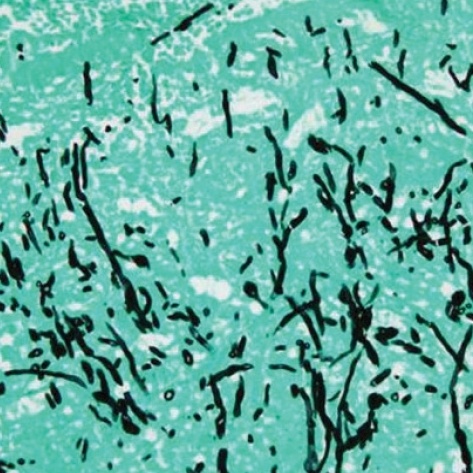 GMS stain for fungal hyphae
Gomori’s methenamine silver stain showing cysts of Pneumocystis Jirovecii in an AIDS patient
Diagnosis
Pulmonary alveolar proteinosis
? Secondary fungal infection with Aspergillus niger
[Speaker Notes: BAL was milky, PCP stain was negative, Pt was not immunocompromised]
Serum galactomannan <0.5 index
Final Diagnosis
Pulmonary alveolar proteinosis
With Fungal colonization
[Speaker Notes: BAL was milky, PCP stain was negative, Pt was not immunocompromised]
Pulmonary alveolar proteinosis (PAP)/ Pulmonary alveolar phospholipoproteinosis
A rare lung disorder of unknown etiology characterized by alveolar filling with floccular material that stains positive using the PAS method & derived from surfactant phospholipids and protein components
[Speaker Notes: periodic acid-Schiff]
Types of PAP
Primary (idiopathic) 

Secondary
Hematologic malignancies 
Inhalation of mineral dusts such as silica, titanium oxide, aluminum, indium-tin oxide and insecticides
AIDS
Niemann-Pick disease
Myelodysplastic syndrome
Leflunomide - Case report (disease-modifying antirheumatic arthritis therapy)

3. Congenital
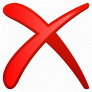 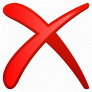 PAP: Symptoms
Cough 
Dyspnoea
Fatigue and malaise
Weight loss
Intermittent low-grade fever and/or night sweats
Pleuritic chest pain
Cyanosis (rare)
Hemoptysis (rare)
PAP: Complications
Secondary lung infections: Aspergillus, Nocardia, PJP, Mycobacteria
Pulmonary fibrosis
Respiratory failure & cor pulmonale
PAP: Examination findings
Fine end-inspiratory crackles
Clubbing (25%)
Cyanosis (20%)
Pulmonary hypertension and cor pulmonale (rare)
Chest X ray
Reveals bilateral symmetric alveolar opacities located centrally in mid and lower lung zones, often in a "bat wing" distribution.
[Speaker Notes: lthough with a typical absence of cardiomegaly or pleural effusion. Unilateral involvement occurs occasionally, and lymphadenopathy is rarely present. Typically, changes progress over weeks to months into a diffuse reticulogranular pattern.]
HRCT findings
Crazy paving pattern – ground glass haziness and interlobular septal thickening
[Speaker Notes: The crazy-paving pattern also can be observed in exogenous lipoid pneumonia, sarcoidosis, mucinous bronchoalveolar cell carcinoma, and acute respiratory distress syndrome (ARDS).[]
Patient with suspected PAP
Clinical manifestations
Elevated LDH
Abnormal chest radiograph
HRCT: typical findings
Fiberoptic bronchoscopy
Bronchoalveolar lavage & TBLB
PAS staining
Negative
Positive
Open or VATS lung biopsy
Diagnosis of PAP
Treatment of PAP
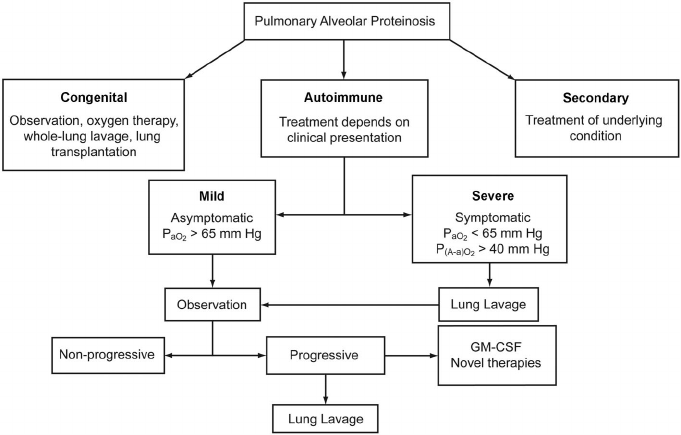 ABG before and after the segmental lung lavage
Before
ph- 7.39 
pO2- 56 mm Hg
pCO2- 41 mm Hg
HCO3- 25 mm Hg
SpO2- 90%
A-a – 44.6 mm Hg
After
ph- 7.40 
pO2- 66 mm Hg
pCO2- 40 mm Hg
HCO3- 24 mm Hg
SpO2- 93%
A-a –  35.8mm Hg
After 3 months
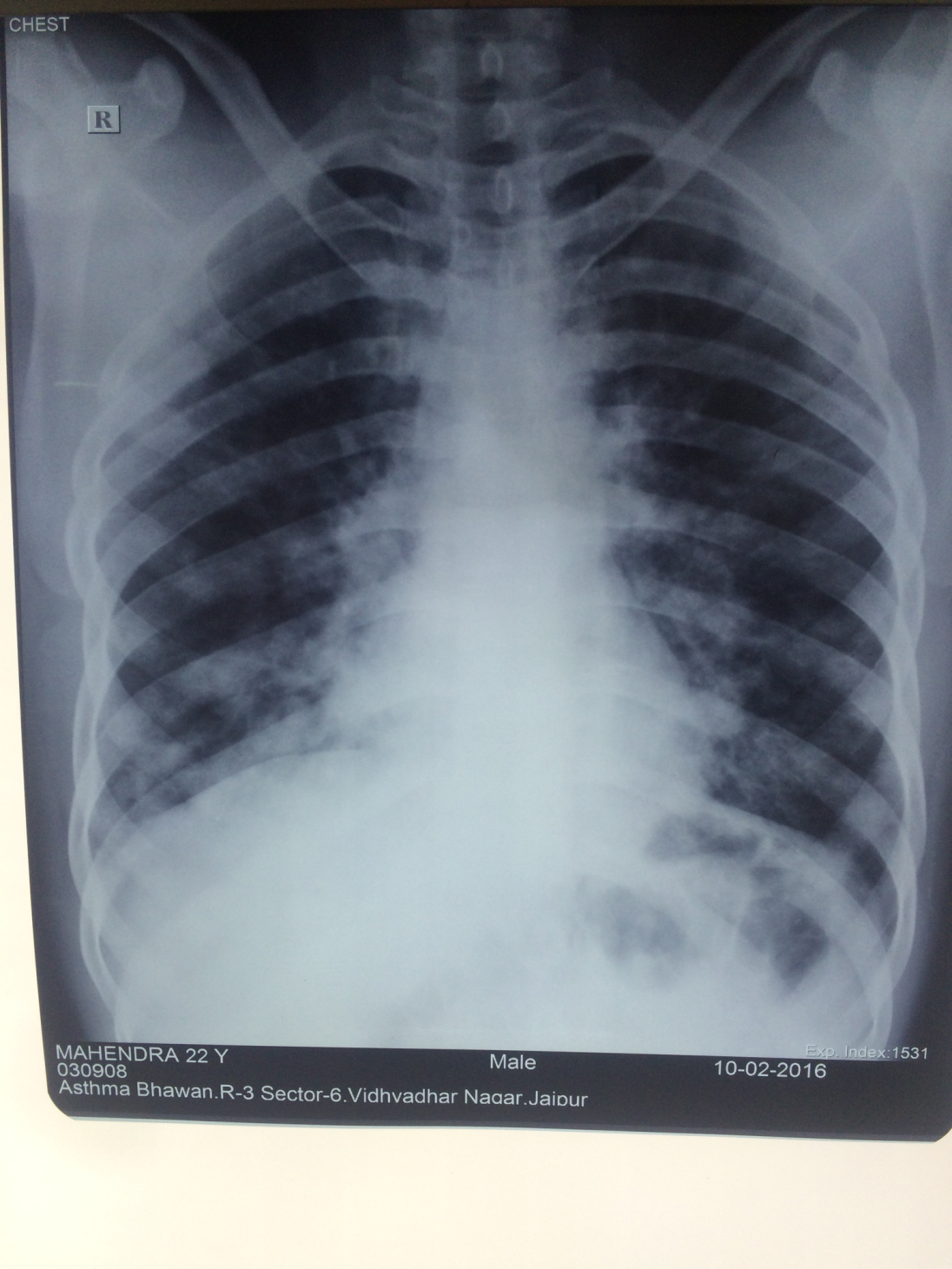 (10/2/2016)
(10/5/2016)
Take home message
Not all pneumonias are tuberculosis
In case of non-responding patient, review the diagnosis
Bronchoscopy is a useful tool to achieve the diagnosis and also for treatment in selected diseases
Thank you for your kind attention & participation!